ГРАД ПОЖАРЕВАЦ
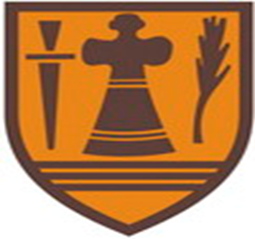 ГРАЂАНСКИ ВОДИЧ КРОЗ ОДЛУКУ О БУЏЕТУ ЗА 2019. ГОДИНУ
1
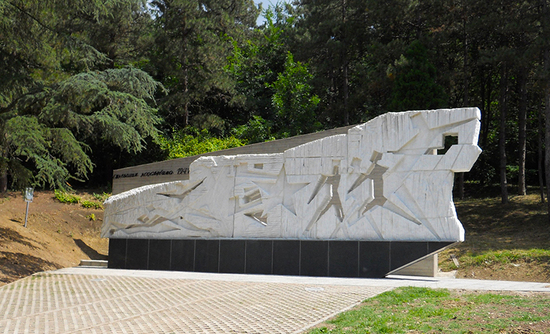 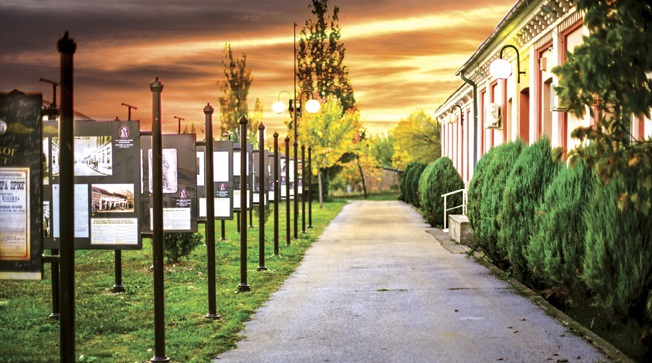 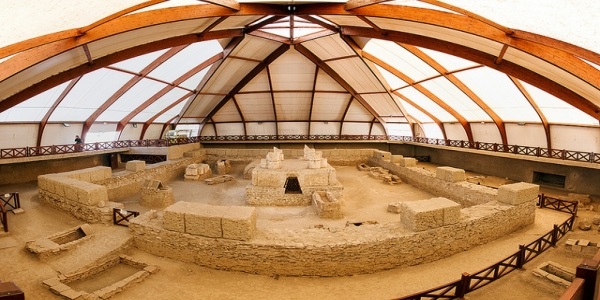 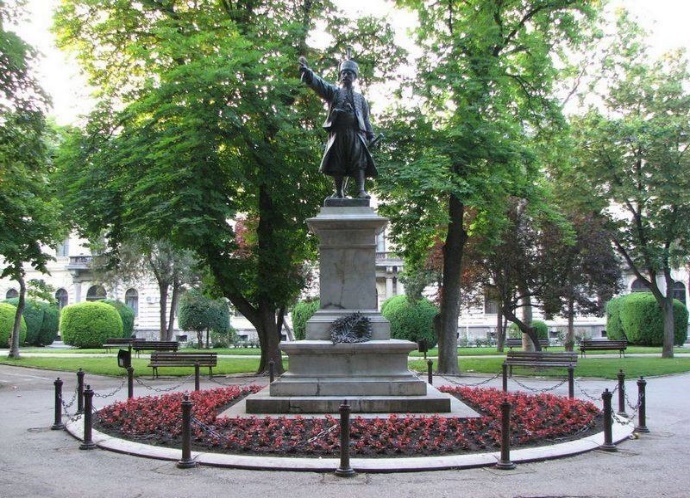 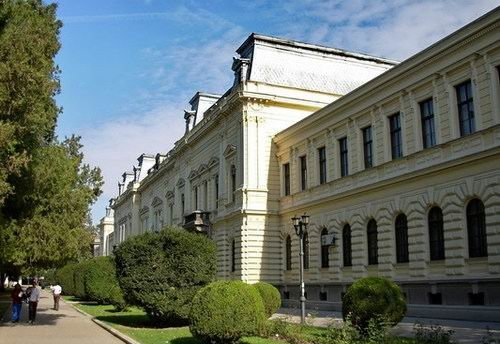 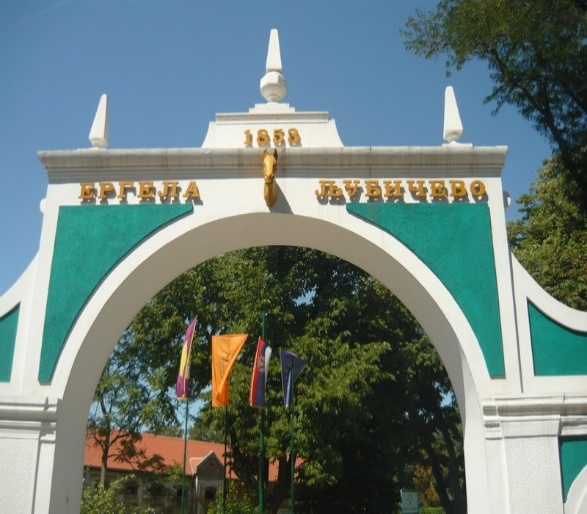 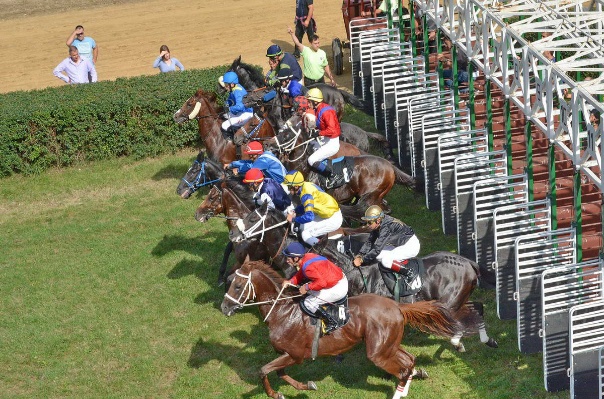 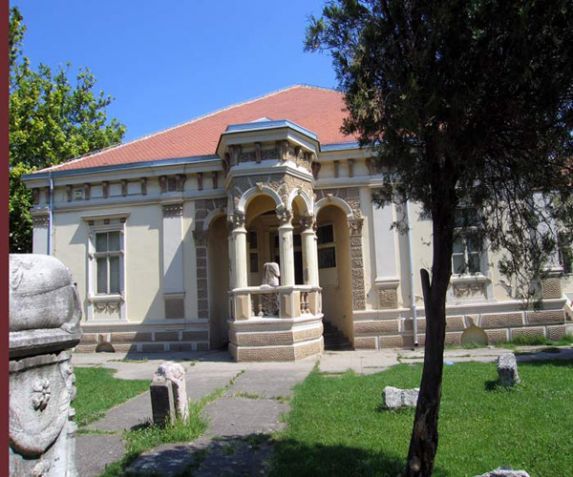 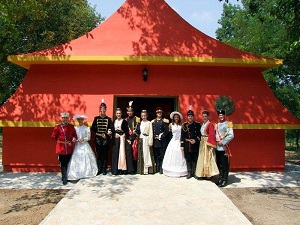 2
САДРЖАЈ
Увод
Ко се финансира из буџета?
Како настаје буџет града?
Појам буџета
Ко учествује у буџетском процесу?
На основу чега се доноси буџет?
Како се пуни градска каса?
Шта су приходи и примања буџета?
Структура планираних прихода и примања за 2019. години
На шта се троше јавна средства?
Шта су расходи и издаци буџета?
Структура планираних расхода и издатака за 2019. годину
Расходи буџета по програмима
Расходи буџета расподељени по директним и индиректним буџетским корисницима
Капитални пројекти
3
Драги суграђани и суграђанке,

	Основна сврха документа који је пред вама јесте да на што једноставнији и разумљивији начин објасни у које сврхе се користе јавни ресурси да би се задовољиле потребе грађана.

	Грађански буџет представља сажет и јасан приказ Одлуке о буџету града Пожаревца за 2019. годину, која је по својој форми веома обимна и тешка за разумевање због специфичних појмова и класификација које је чине. 

	Иако је немогуће објаснити целокупан буџет у овако краткој форми, искрено се надамо да ћемо на овај начин успети да вас информишемо о начину прикупљања јавних средстава и остваривања прихода и примања буџета града, као и о начину планирања, расподеле и трошења буџетских средстава.

	Кроз овај транспарентан приступ настојимо да унапредимо разумевање и интересовање наших суграђана за локалне финансије, а у перспективи очекујемо и сарадњу локалне самоуправе и житеља града Пожаревца у заједничком постављању циљева, дефинисању приоритета и планирању развоја нашег града.

Бане Спасовић
Градоначелник
4
Ко се финансира из буџета?
Директни корисници буџетских средстава:
- Градоначелник
- Градско веће 
- Скупштина града
- Градско правобранилаштво
- Градска управа
Индиректни корисници буџетских средстава:
- Центар за културу Пожаревац
- Народна библиотека „Илија М. Петровић“
- Народни музеј Пожаревац
- Галерија „Милена П. Барили“
- Историјски архив Пожаревац
- Спортски центар Пожаревац
- Градски женски хор „Барили“
- Месне заједнице
- Туристички организација Града Пожаревца
- Предшколска установа „Љубица Вребалов“
Остали корисници јавних средстава:
- Образовне институције (школе)
- Здравствена институција (Дом здравља)
- Социјалне институције (Центар за социјални рад)
- Непрофитне организације (удружења грађана, невладине организације, итд.)
5
Како настаје буџет града?
БУЏЕТ града је правни документ који утврђује план прихода и примања и расхода и издатака града за буџетску, односно календарску годину.

То значи да овај документ представља предвиђање колико ће се новца од грађана и привреде у току једне године прикупити и на који начин ће се тај новац трошити.

Из градског буџета се током године плаћају све обавезе локалне самоуправе. Исто тако у буџет се сливају приходи из којих се подмирују те обавезе. 

Градоначелник и локална управа спроводе градску политику, а главна полуга те политике и развоја је управо буџет града.

Приликом дефинисања овог, за град Пожаревац најважнијег документа, руководе се законским оквиром и прописима, стратешким приоритетима развоја и другим елементима.

Реалност је таква да постоје велике разлике између жеља и могућности, тако да креирање буџета подразумева утврђивање приоритета и прављење компромиса.
6
Ко учествује у буџетском процесу?
Грађани и њихова удружења
Јавна предузећа
7
На основу чега се доноси буџет?
8
Како се пуни градска каса?
Одлуком о буџету града Пожаревца за 2019. годину планирана су средства из буџета града у износу од 3.207.897.939 динара, пренета средства из ранијих година у износу од 2.529.680.392 динара и средства из осталих извора 134.984.354 динара.
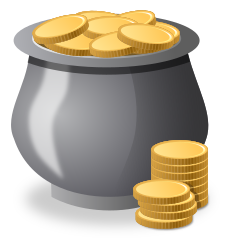 5.872.562.685 динара
9
Шта су приходи и примања буџета?
10
Структура планираних прихода и примања за 2019. годину
11
Структура планираних прихода и примања за 2019. годину
12
На шта се троше јавна средства?
Буџет мора бити у равнотежи, што значи да расходи морају одговарати приходима. 		    Укупни  планирани расходи и издаци у 2018. години из буџета износе: 




РАСХОДИ представљају све трошкове града за плате буџетских корисника, набавку роба и услуга, субвенције, дотације и трансфере, социјалну помоћ и остале трошкове које град/општина обезбеђује без директне и непосредне накнаде. 
ИЗДАЦИ представљају трошкове изградње или инвестиционог одржавања већ постојећих објеката, набавку земљишта, машина и опрeме неопходне за рад буџетских корисника.
РАСХОДИ И ИЗДАЦИ морају се исказивати на законом прописан начин, односно морају се исказивати: по програмима који показују колико се троши за извршавање основних надлежности и стратешких циљева града; по основној намени која показује за коју врсту трошка се средства издвајају; по функцији која показује функционалну намену за одређену област и по корисницима буџета што показује организацију рада града.
5.872.562.685  динара
13
Шта су расходи и издаци буџета?
14
14
Структура планираних расхода и издатака буџета за 2019. годину
Субвенције 161.546.118 динара
Набавка финансијске имовине 967.148.890 динара
Донације и трансфери 674.055.862 динара
Укупни расходи и издаци 5.872.562.685 динара
Капитални издаци 1.817.120.647 динара
Расходи за запослене 665.169.144 динара
Средства резерве 88.500.000 динара
Социјална помоћ 99.884.795 динара
Остали расходи 200.924.719 динара
Коришћење роба и услуга 1.198.212.510 динара
15
Структура планираних расхода и издатака буџета за 2019. годину
16
Расходи буџета по програмима
17
Структура расхода по буџетским програмима
18
Расходи буџета расподељени по директним и индиректним буџетским корисницима
19
Капитални пројекти Града Пожаревца
У Одлуци о буџету Града Пожаревца за 2019. годину планирани су 
 капитални пројекти у укупном износу од 2.943.154.737 динара и приказани су по областима:
20
Капитални пројекти Града Пожаревца
21
На крају желимо да Вам се захвалимо што сте издвојили време за читање ове презентације буџета. 

Уколико сте заинтересовани да сагледате у целини Одлуку о буџету града Пожаревца за 2019. годину, исту можете преузети на следећем линку интернет странице Градске управе:   
https://pozarevac.rs/dokumentacija/budzet/
22